Overall schematic
Magnetic trap, continuum model
Non-integer turns
No limit on copper sheet gauges
Non-integer number of coolant holes
v19 to v20: re-scaling some parameters
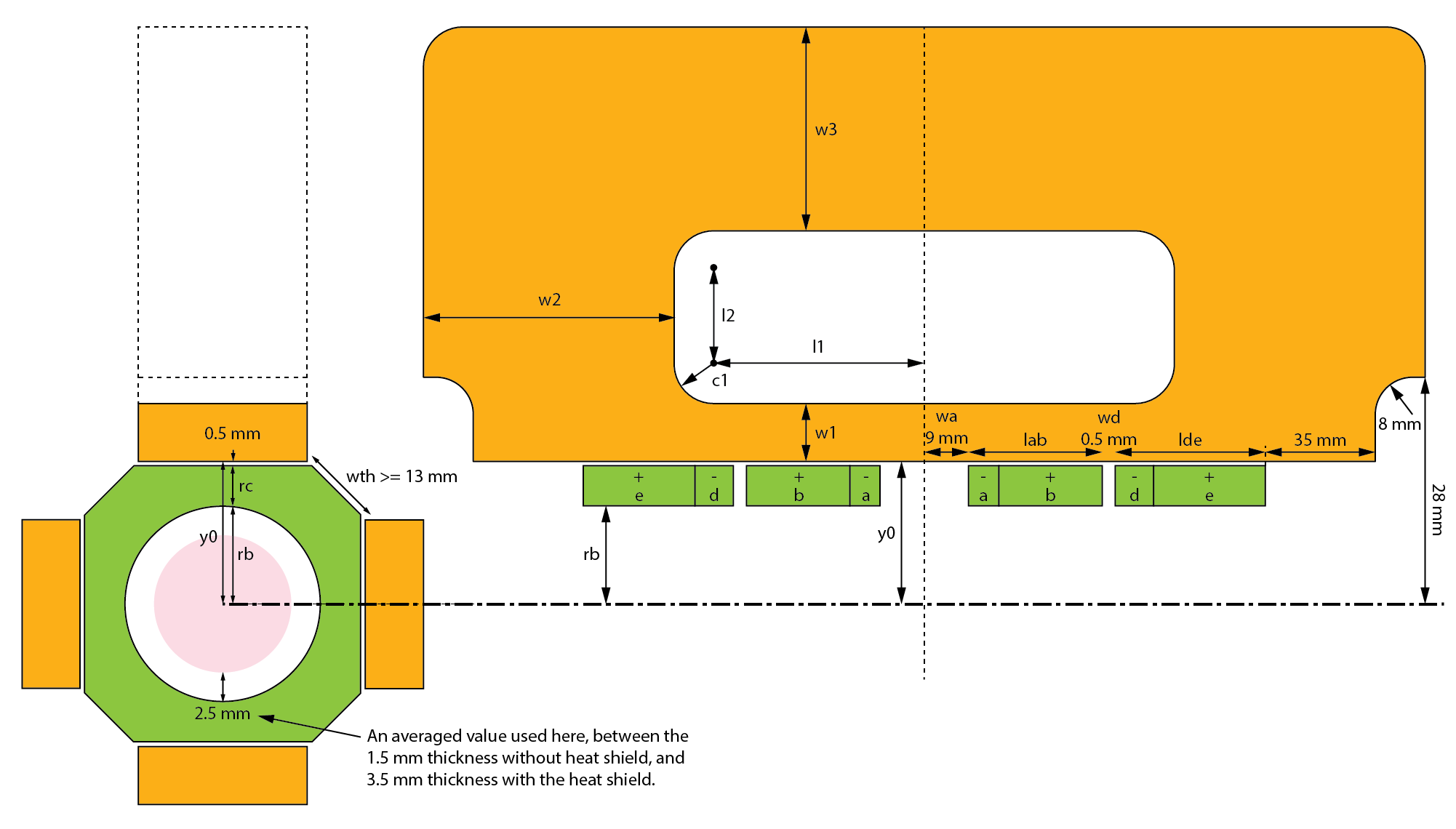 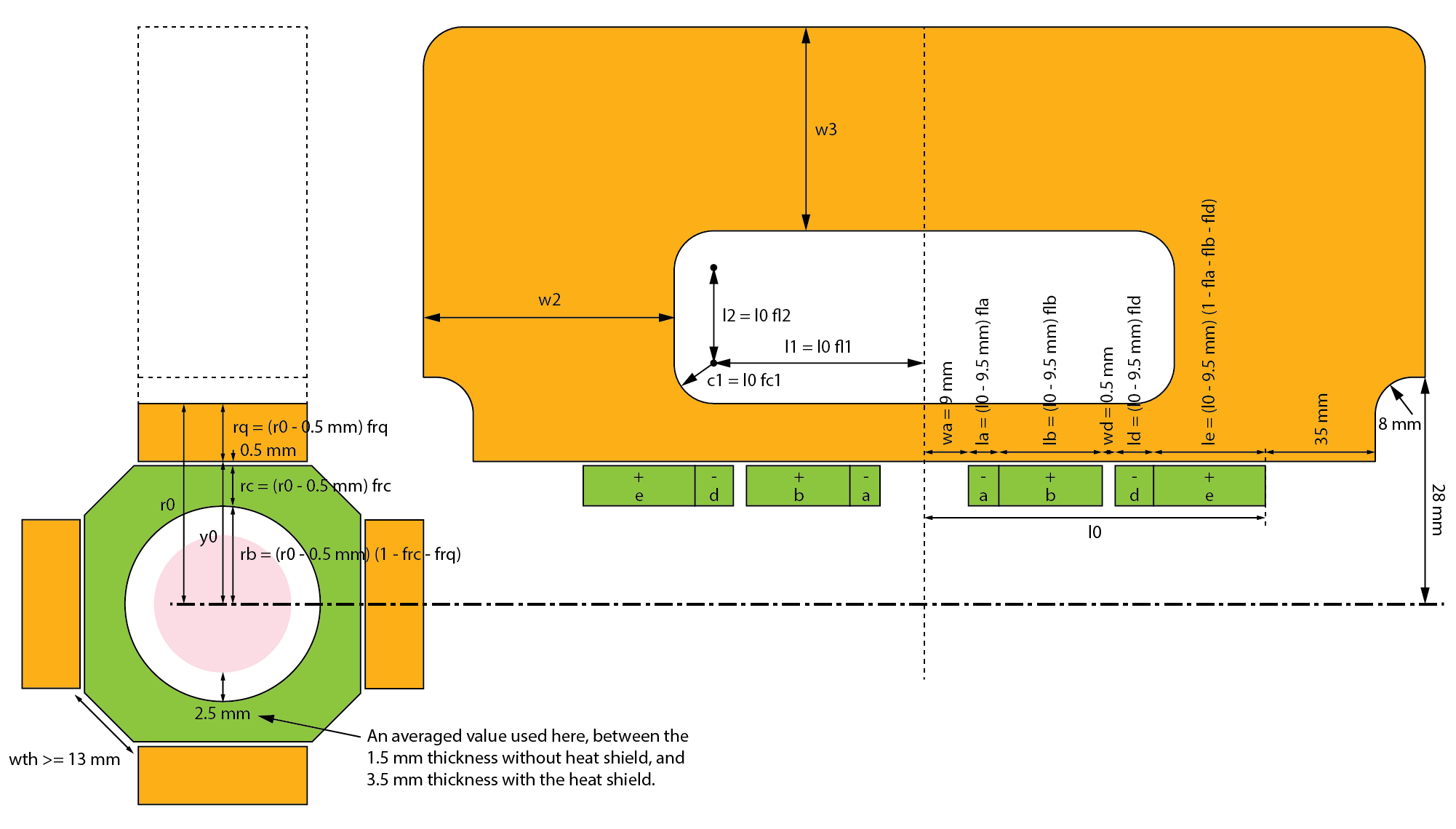 Optimisation using simplex search
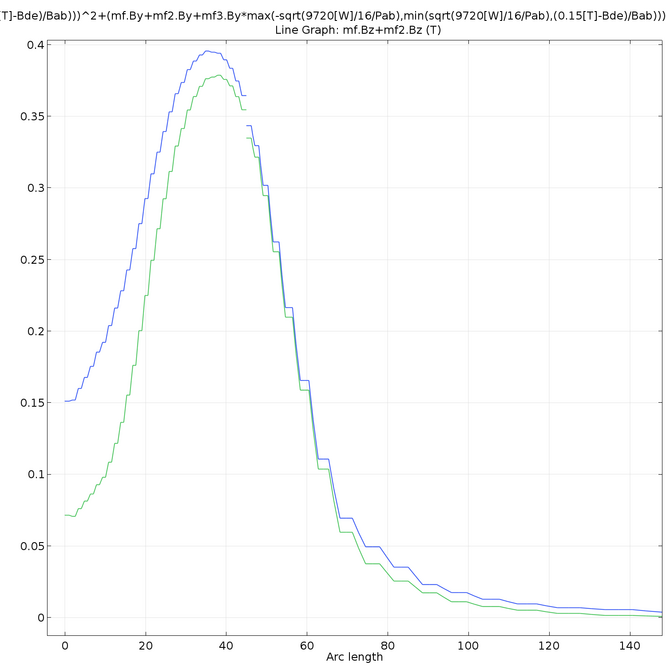 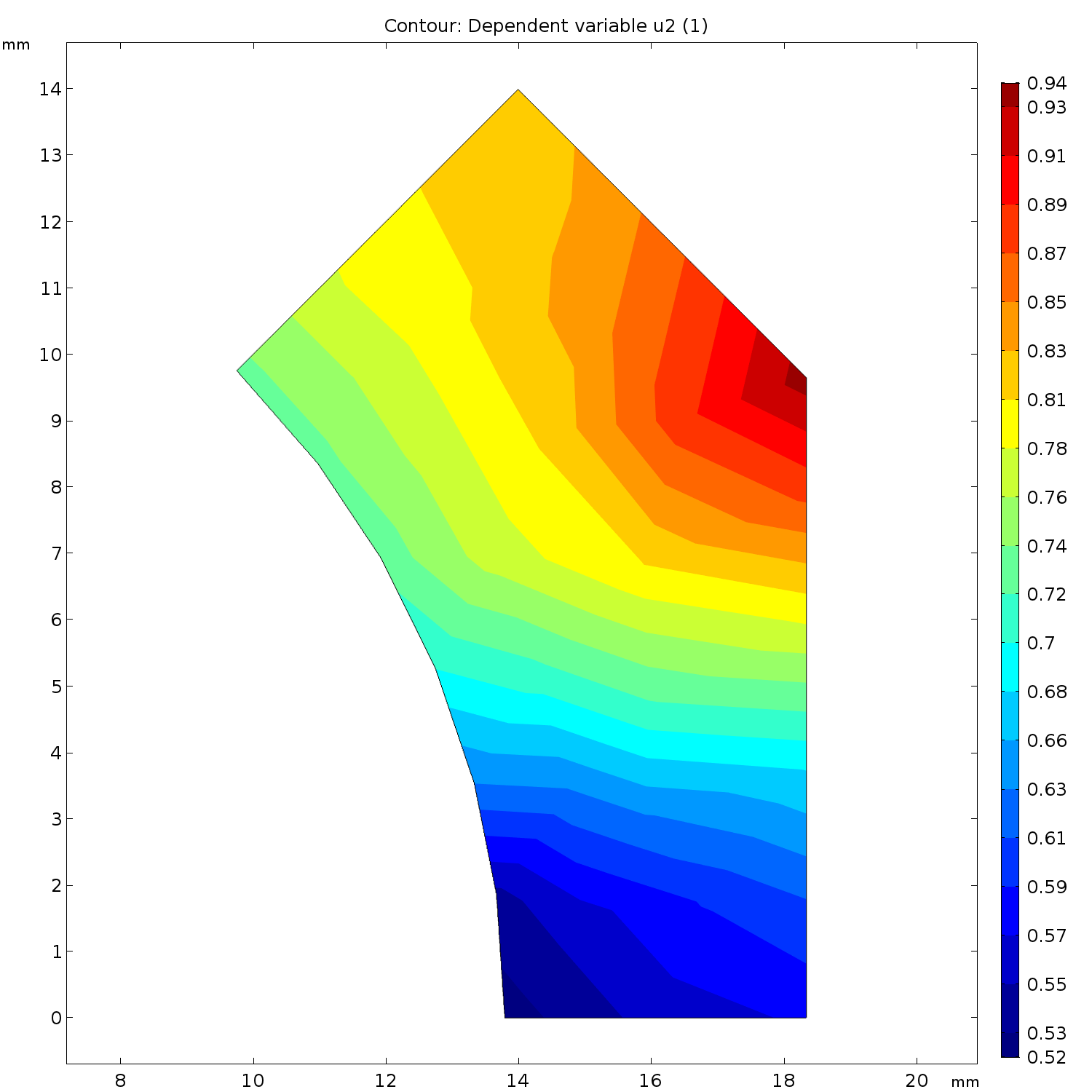 Limiting induced voltage
Depends on the Sorensen
Right: 0.3 V induced voltage, assumes constant voltage from the Sorensen, no attempt to correct current deviation
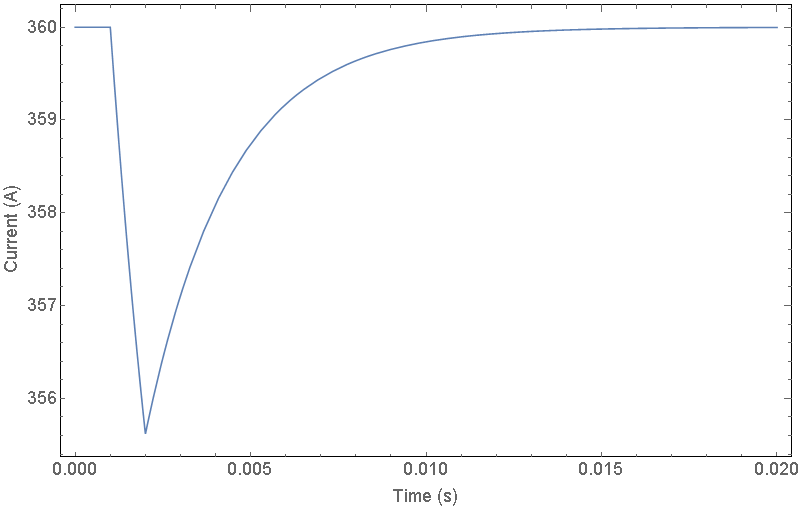 Discretising the continuum model
Imperfect match due to limited copper sheet gauges and integer number of turns
Quadrupole: 0.040” copper, 0.003” Kapton, 18 turns
Gate coil: 0.016” copper x 2, 0.003” Kapton, 4+40 turns
Booster coil: 0.012” copper x 2, 0.003” Kapton, 1+6 turns
Still able to retain most of the trap depth
Issue: Booster coil is more power-dense than the gate coil, but both share the same coolant hole pattern
In the process of fixing this, re-running optimisation
Coolant hole placing
Bernoulli equation with frictional loss:
Input: a 1/16" diameter, 166.8332 mm long coolant hole subject to 30 psi of pressure difference
Output: flow speed = 8.027 m/s 
Turbulent flow simulation: 
Input: a 1/16" diameter, 166.8332 mm long coolant hole, inlet temperature of 30 degC, wall temperature of 50 degC along a 106.8332 mm section
Output: power removed = 380.6025 W
Comsol 2D electrical + thermal sim
Input: 6 coolant holes per 45 degrees, each coolant hole removes 380.6025 W / 2.5 = 152.241 W (safety factor of 2.5), 9 V / 44 turns / 8 sectors voltage difference applied across the simulation domain
Output: 369.388 A current per 0.032" thickness, which is higher than the required 360 A.
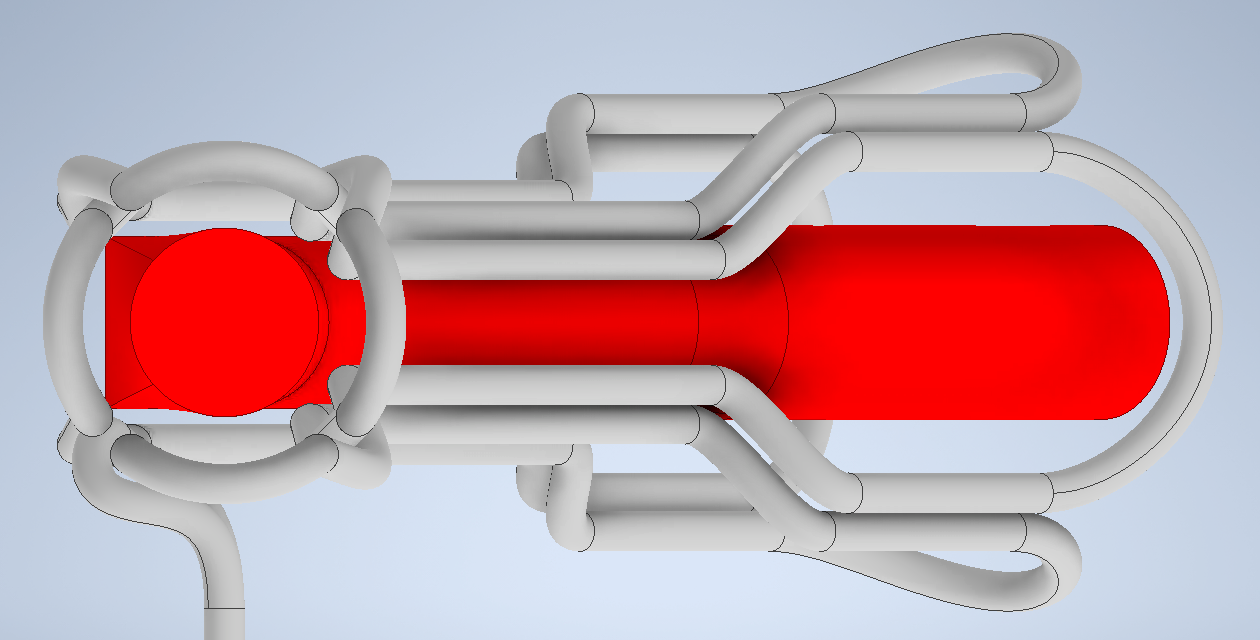 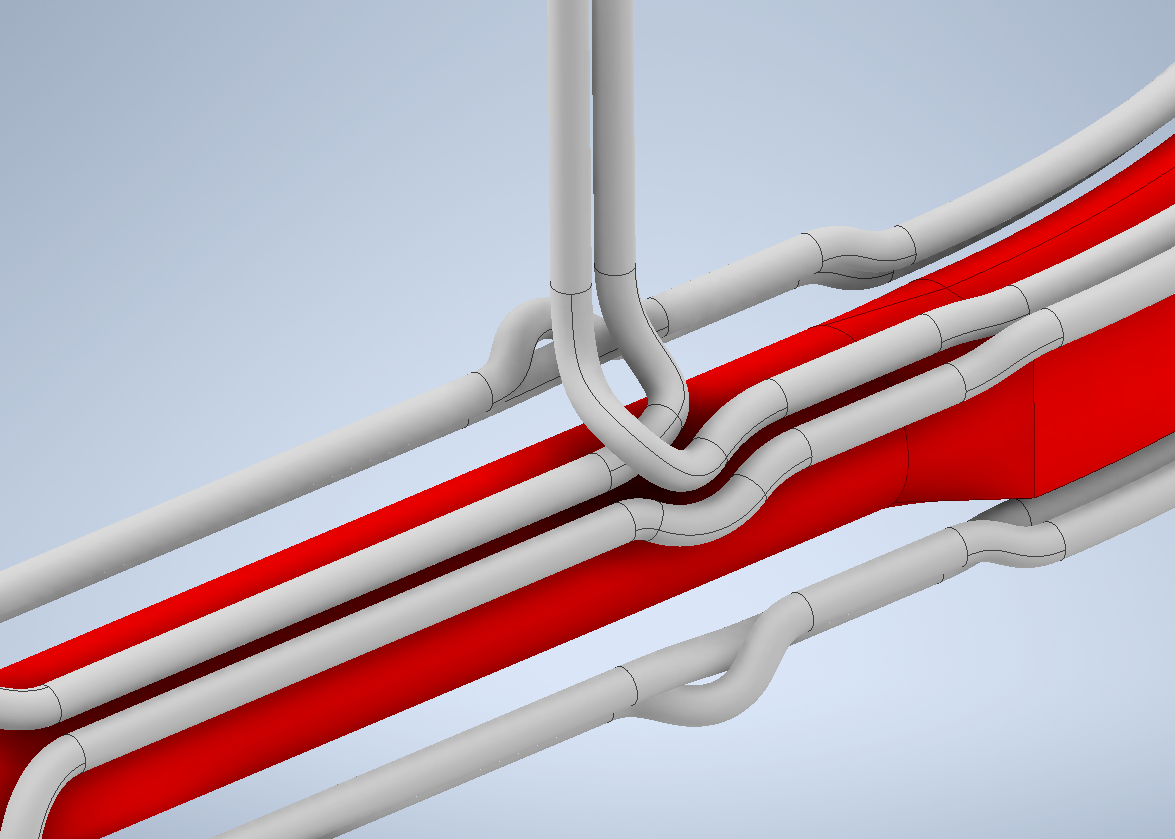 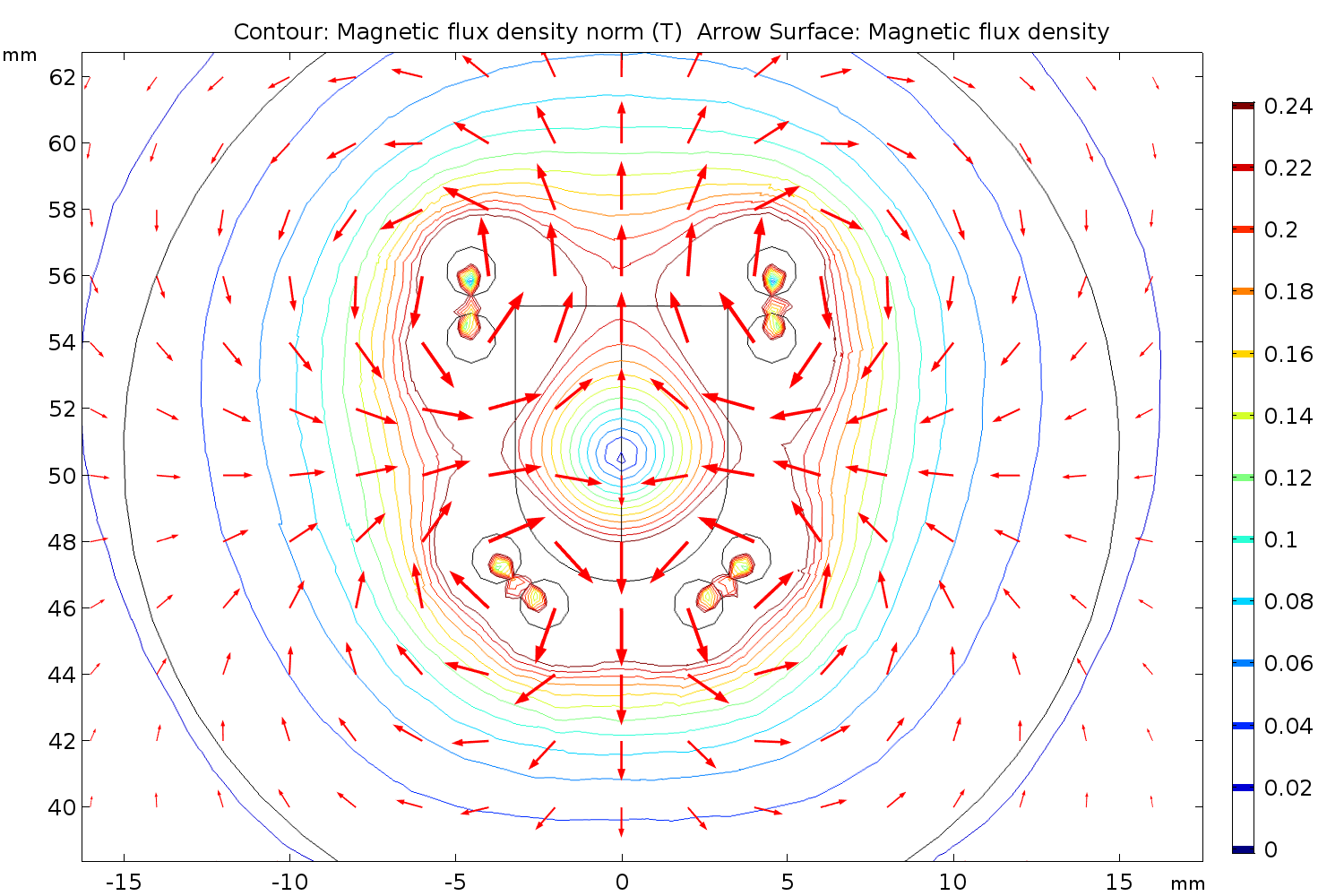 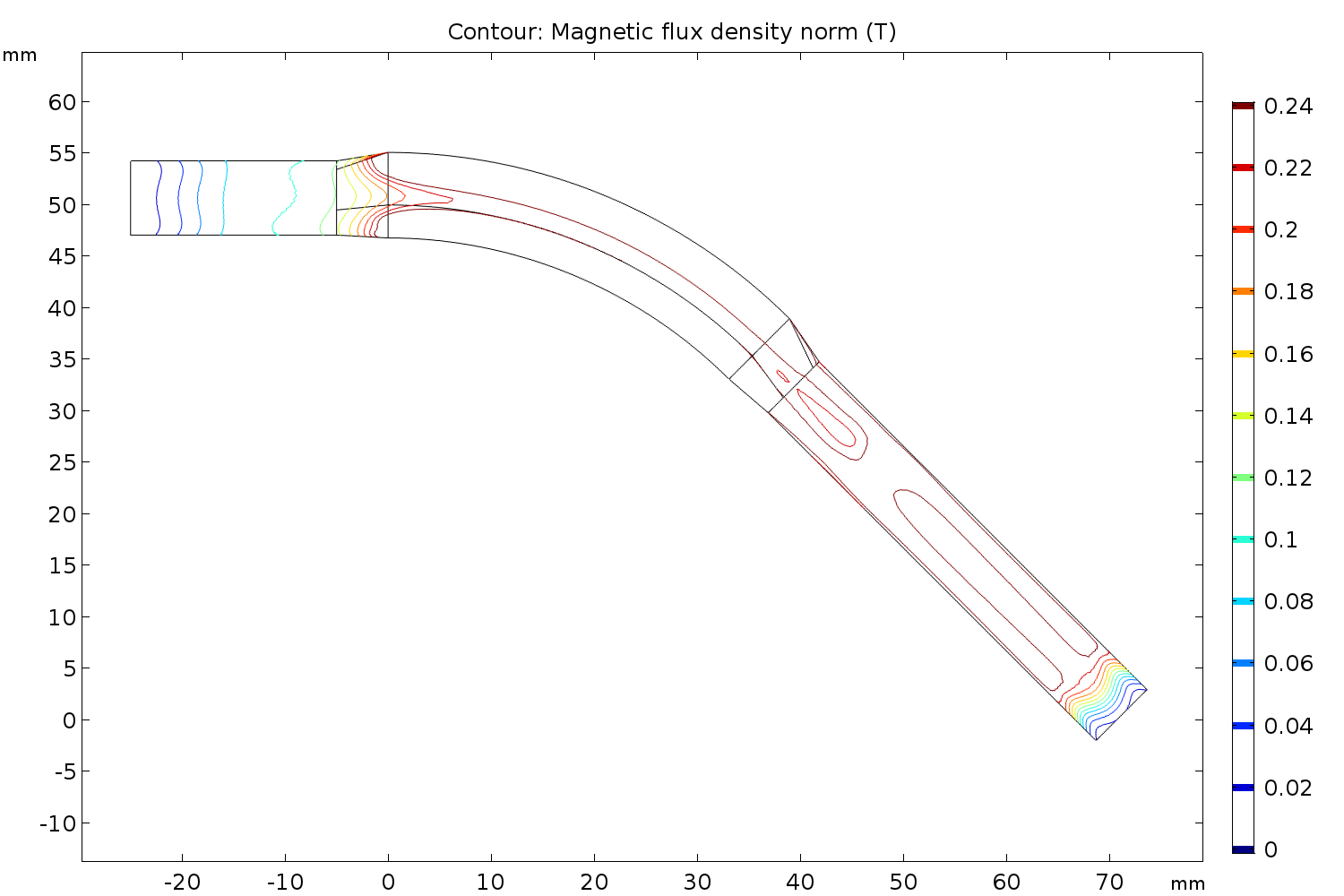